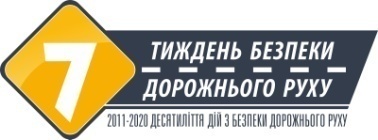 «СТРАТЕГІЧНІ НАПРЯМИ ПІДВИЩЕННЯ РІВНЯ БЕЗПЕКИ ДОРОЖНЬОГО РУХУ В УКРАЇНІ»
Науково-практична конференція
«Актуальні аспекти убезпечення дорожнього руху в Україні.
Стратегія та план дій. Безпека транспортних засобів та їх експлуатації»
(11 травня 2017 року, м. Київ)
НЕВТІШНІ ЦИФРИ СТАТИСТИКИ
СТАТИСТИКА АВАРІЙНОСТІ В УКРАЇНІ У 2016 РОЦІ
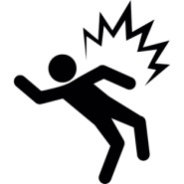 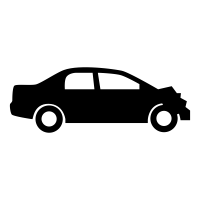 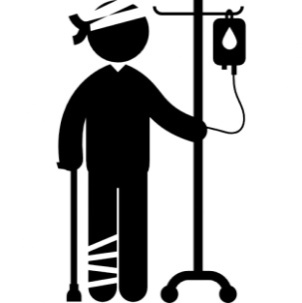 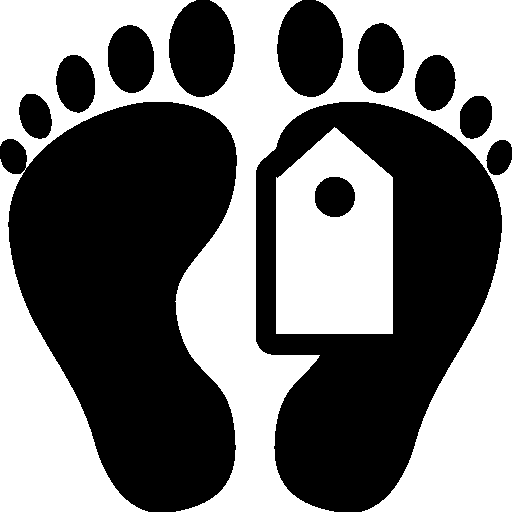 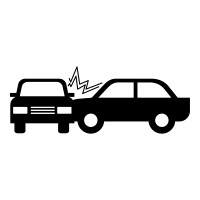 158 776
Кількість ДТП
3 410

Осіб загинуло
33 613

Осіб травмовано
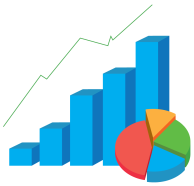 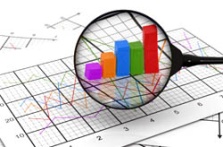 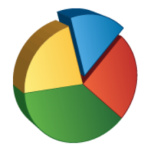 1
СТАТИСТИКА АВАРІЙНОСТІ В УКРАЇНІ У 2015 – 2016 РОКАХ
2015 рік
2016 рік
+/- %
ДТП , од.
138 536
158 776
+ 14,6 %
Загиблі, осіб
4 003
3 410
- 14,8 %
Травмовані, осіб
31 600
33 613
+ 6,4 %
Кількість загиблих на 100 тис. населення, осіб
9,4
7,5
- 20%
Кількість загиблих на 100 тис. населення у країнах ЄС, осіб
≈ 5,1
- 30 %
Десятиліття дій з безпеки дорожнього руху           2011 – 2020 років
2020 рік:
Основна мета:


           2 240                             22 400
 Загиблих у ДТП                    Травмованих у ДТП
Рекомендації парламентських слухань на тему: «Стан і перспективи забезпечення в Україні безпеки дорожнього руху»
2
РЕАЛЬНИЙ СТАН СПРАВ ІЗ ЗАБЕЗПЕЕННЯМ БЕЗПЕКИ ДОРОЖНЬОГО РУХУ В УКРАЇНІ
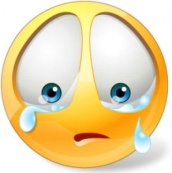 Державна система управління безпекою дорожнього руху НЕЕФЕКТИВНА!
Відповідального органу
за координацію дій
із забезпечення безпеки дорожнього руху НЕМАЄ!
НЕВТІШНІ РЕАЛІЇ СЬОГОДЕННЯ
Стратегії та Державної програми з підвищення рівня безпеки дорожнього руху 
НЕМАЄ!
Система фінансування заходів з підвищення рівня безпеки дорожнього руху ВІДСУТНЯ!
Страхування відповідальності НЕЕФЕКТИВНЕ!
Система підготовки водіїв транспортних засобів
НЕЕФЕКТИВНА!
Оцінку роботи ЦОВВ
у сфері безпеки дорожнього руху НІХНО НЕ ЗДІЙСНЮЄ!
Об'єктивної статистики щодо аварійності НЕМАЄ!
Медичне забезпечення у сфері безпеки дорожнього руху НЕДОСТАТНЄ!
Економічна оцінка вартості життя на рівні держави ВІДСУТНЯ!
Неурядові громадські організації участь у формуванні державної політики та її реалізації
НЕ ЗДІЙСНЮЮТЬ!
3
ПРОГРАМНІ ДОКУМЕНТИ ТА КОМПЛЕКСНІ ЗАХОДИ, ПРИЙНЯТІ В УКРАЇНІ
ПРОТЯГОМ 2011 – 2013 РОКІВ ТА ЇХ ДОЛЯ
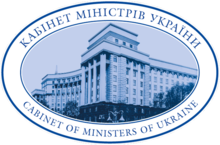 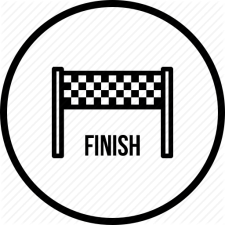 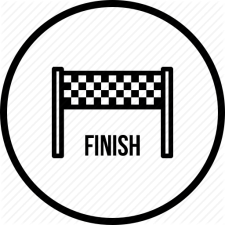 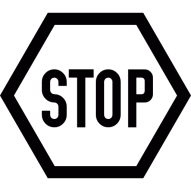 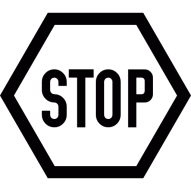 Стратегія підвищення рівня безпеки дорожнього руху в Україні на період до 2015 року

(схвалена розпорядженням
Кабінету Міністрів України 
від 25.05.2011 № 480-р)
Концепція Державної цільової програми підвищення рівня безпеки дорожнього руху в Україні на період до 2016 року

(схвалена постановою
Кабінету Міністрів України
від 08.08.2012 № 771)
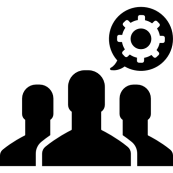 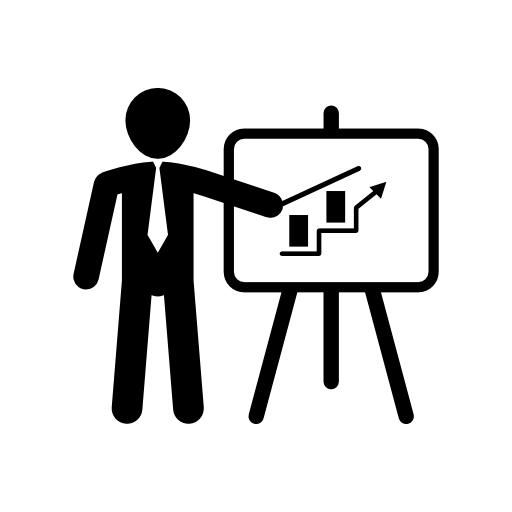 2011 р.
 – 
2013 р.
План заходів щодо реалізації Стратегії підвищення рівня безпеки дорожнього руху в Україні на період до 2015 року

(затверджений розпорядженням Кабінету Міністрів України
від 21.03.2012 № 140-р)
Державна цільова програма підвищення рівня безпеки дорожнього руху в Україні на період до 2016 року

(затверджена постановою
Кабінету Міністрів України
від 25.03.2013 № 294)
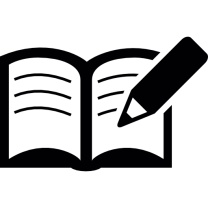 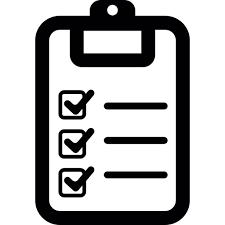 4
ДУЖЕ АКТУАЛЬНЕ ЗАПИТАННЯ НА СЬОГОДНІ
ЧИ ПОТРІБНІ ЦІ ПРОГРАМНІ 
ТА СТРАТЕГІЧНІ ДОКУМЕНТИ  УКРАЇНІ?
1
2
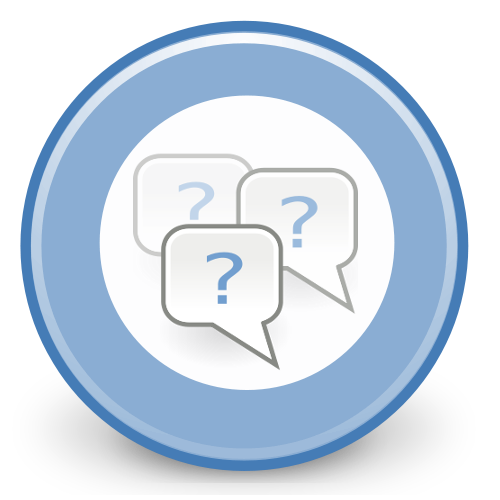 Стратегія підвищення рівня безпеки дорожнього руху
Державна програма підвищення рівня безпеки дорожнього руху
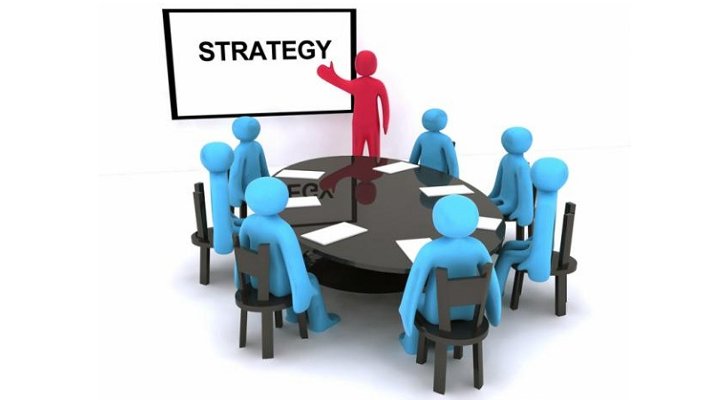 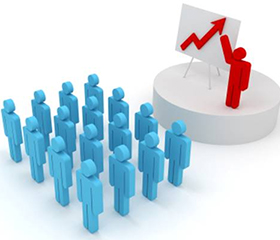 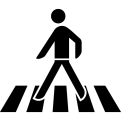 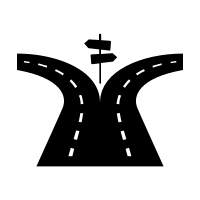 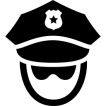 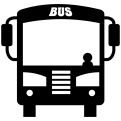 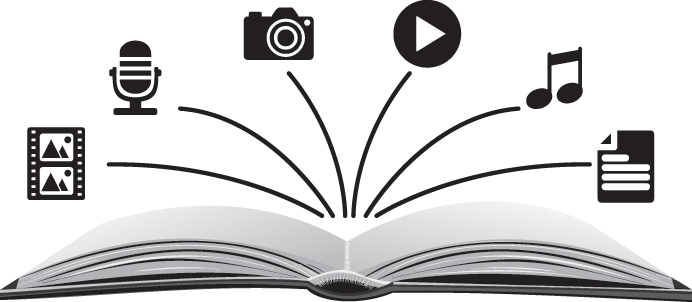 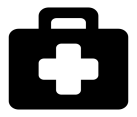 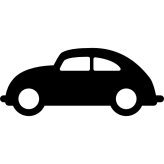 5
МІЖНАРОДНІ ТА НАЦІОНАЛЬНІ ДОКУМЕНТИ ТА РЕКОМЕНДАЦІЇ, ЯКІ ПЕРЕДБАЧАЮТЬ НЕОБХІДНІСТЬ ПРИЙНЯТТЯ ТА ВИКОНАННЯ СТРАТЕГІЇ ТА ДЕРЖАВНОЇ ПРОГРАМИ ПІДВИЩЕННЯ РІВНЯ БЕЗПЕКИ ДОРОЖНЬОГО РУХУ
МІЖНАРОДНІ ДОКУМЕНТИ ТА РЕКОМЕНДАЦІЇ:

Резолюція Генеральної Асамблеї ООН № 64/255 «Підвищення безпеки дорожнього руху           в усьому світі», прийнята 02 березня 2010 року
(в якій наголошується, зокрема, що Генеральна Асамблея ООН проголошує 2011-2020 роки Десятиліттям дій з безпеки дорожнього руху з метою стабілізувати, а потім і скоротити прогнозовану смертність від ДТП, що трапляються в усьому світі, шляхом активізації діяльності на національному, регіональному і глобальному рівнях)

Резолюція Генеральної Асамблеї ООН № 70/260 «Підвищення безпеки дорожнього руху           в усьому світі», прийнята 15 квітня 2016 року
(яка підтверджує прийняття у 2015 році Цілей сталого розвитку дві з переліку яких пов’язані із забезпеченням безпеки дорожнього руху, а саме Ціль 3.6 передбачає зменшення удвічі кількості смертей та травмованих в результаті ДТП у всьому світі до 2020 року, а Ціль 11.2 полягає в тому, щоб до 2030 року забезпечити доступ до безпечних та сталих транспортних систем на основі підвищення безпеки дорожнього руху)

Рекомендації міжнародних та європейських експертів ВООЗ, Світового банку, Європейського інвестиційного банку, проектів ТРАСЕКА «Безпека дорожнього руху ІІ», Твіннінг «Підтримка Мінінфраструктури з питань підвищення безпеки комерційних автоперевезень» та ін.

НАЦІОНАЛЬНІ ДОКУМЕНТИ ТА РЕКОМЕНДАЦІЇ:

Транспортна стратегія України на період до 2020 року, затверджена постановою Кабінету Міністрів України від 20 жовтня 2010 року № 2174-р

Рекомендації парламентських слухань на тему: «Стан і перспективи забезпечення в Україні безпеки дорожнього руху», схвалені постановою Верховної Ради України від 13 квітня       2016 року № 1091-VIII
6
МАНІФЕСТ FOR GLOBAL ROAD SAFETY (2017):
(Випущений в рамках глобального тижня дорожньої безпеки ООН)
3500 людей гинуть щодня в ДТП 
Випущений  протягом Глобального тижня дорожньої безпеки ООН 2017 року, Маніфест   For Global Road Safety був прийнятий групою старших членів парламентів з Африки, Азії, Європи, Латинської Америки, Близького Сходу, Сполучених Штатів Америки та Сполученого Королівства. 
Парламентарі попереджають, що при нинішніх тенденціях, малоймовірно, що мета ООН вдвічі знизити смертність на дорогах до 2020 року буде досягнута, тому, що:
 «трагічно упущена можливість застосувати відомі й ефективні стратегії, щоб зробити дороги безпечними».
Маніфест For Global Road Safety включає в себе десять основних рекомендацій щодо стимулювання парламентаріїв підтримати десятиліття нинішнього Об'єднаних Націй в області дій щодо забезпечення безпеки дорожнього руху  (2011-2020 роки) і підтримує пакет заходів «Врятуємо життя».
ПОЧАТОК ЗРОБЛЕНО!
МІЖВІДОМЧА РОБОЧА ГРУПА
З РЕФОРМУВАННЯ ДЕРЖАВНОЇ СИСТЕМИ БЕЗПЕКИ ДОРОЖНЬОГО РУХУ


(утворена відповідно до розпорядження Кабінету Міністрів України від 09.11.2016 № 938-р)
Співголови:	 Міністр інфраструктури України В. Омелян
		 Голова підкомітету з питань безпеки автодорожнього
		   руху Комітету ВРУ, народний депутат України І. Діденко
Завдання:	 Мінінфраструктури  разом з МВС, Нацполіцією, МОЗ, МОН, Мінрегіонбудом, ДСНС,
	 Укртрансбезпекою та Укравтодором організувати роботу міжвідомчої робочої 
	 групи для забезпечення подання пропозицій щодо визначення правових та
	 організаційних засад реформування державної системи безпеки дорожнього руху
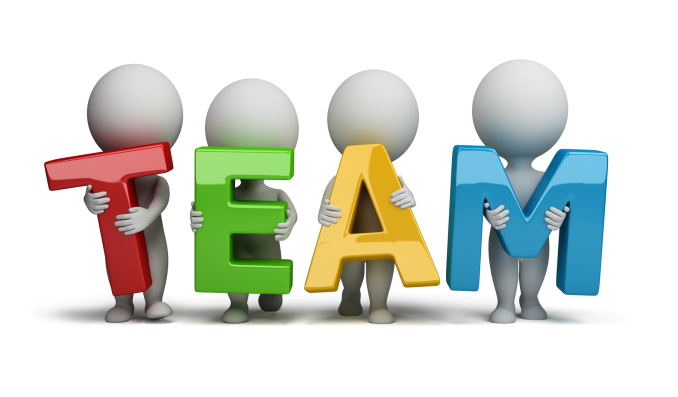 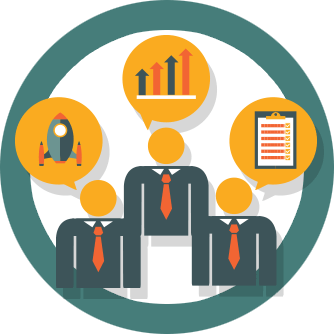 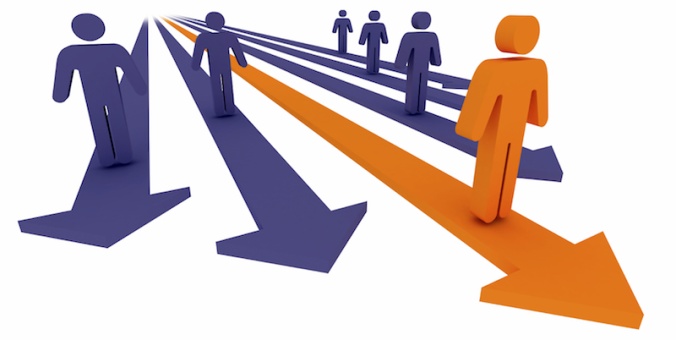 7
ЩО ВЖЕ ЗРОБЛЕНО
ДІЯЛЬНІСТЬ МІЖВІДОМЧОЇ РОБОЧОЇ ГРУПИ З РЕФОРМУВАННЯ
ДЕРЖАВНОЇ СИСТЕМИ БЕЗПЕКИ ДОРОЖНЬОГО РУХУ
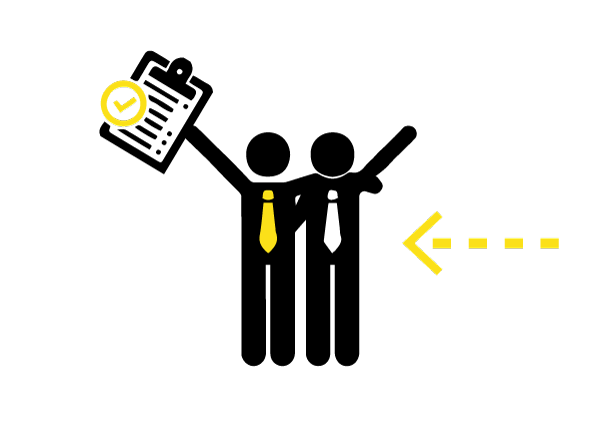 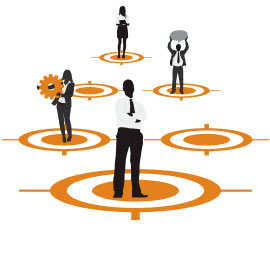 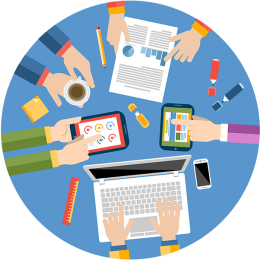 Результат:
– проект Стратегії підвищення рівня безпеки дорожнього руху 
в Україні на період до 2020 року
+
Міжвідомча робоча група
=
Активна та послідовна 3-ох місячна діяльність
– попередній проект концепції Державної програми підвищення рівня безпеки дорожнього руху в Україні на період до 2020 року
8
СТРУКТУРА СТРАТЕГІЇ
СТРУКТУРА СТРАТЕГІЇ ПІДВИЩЕННЯ РІВНЯ
БЕЗПЕКИ ДОРОЖНЬОГО РУХУ В УКРАЇНІ НА ПЕРІОД ДО 2020 РОКУ
1
2
3
4
Основні принципи розв’язання проблеми, напрями реалізації Стратегії та пріоритети роботи з підвищення рівня безпеки дорожнього руху
Мета Стратегії
Визначення проблеми, на розв’язання якої спрямована Стратегія
Причини виникнення проблеми
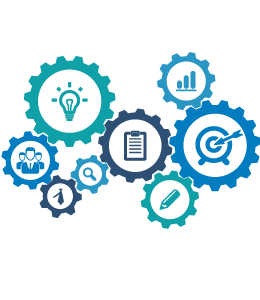 5
6
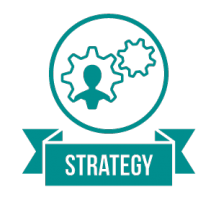 Очікувані результати
Фінансове забезпечення реалізації Стратегії
9
РОЗРОБЛЕНИЙ ПРОЕКТ СТРАТЕГІЇ , ЯКИЙ ВІН?
НАПОВНЕННЯ СТРАТЕГІЇ ПІДВИЩЕННЯ РІВНЯ
БЕЗПЕКИ ДОРОЖНЬОГО РУХУ В УКРАЇНІ НА ПЕРІОД ДО 2020 РОКУ
Розділ І: Визначення проблеми, на розв’язання якої спрямована Стратегія
(зазначена інформація стосовно основних наявних на сьогодні проблем, недоліків та прогалин у сфері БДР, з урахуванням європейського та національного досвіду)

Розділ ІІ: Причини виникнення проблеми
(зазначена інформація стосовно основних причин недостатнього рівня забезпечення БДР в Україні)

Розділ ІІІ: Мета Стратегії
(зазначена інформація стосовно основної мети розробки Стратегії та відповідного наслідку досягнення поставленої мети)

Розділ IV: Основні принципи розв’язання проблеми, напрями реалізації Стратегії та пріоритети роботи з підвищення рівня безпеки дорожнього руху
(зазначена інформація стосовно базових принципів та пріоритетів роботи з підвищення рівня БДР, а також безпосередньо 9 основних напрямів реалізації Стратегії та відповідних шляхів їх досягнення)

Розділ V: Фінансове забезпечення реалізації Стратегії 
(зазначена інформація стосовно фінансових ресурсів, за рахунок яких планується здійснити реалізацію
завдань та заходів, передбачених Стратегією)

Розділ VI: Очікувані результати
(зазначена інформація стосовно основних результатів та прогнозів, які очікуються після виконання 
та реалізації відповідних завдань Стратегії та відповідного Плану заходів щодо реалізації Стратегії)
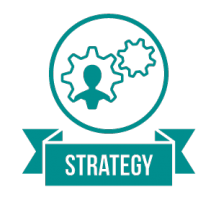 10
НАПРЯМИ РЕАЛІЗАЦІЇ СТРАТЕГІЇ
5 НАПРЯМ:
Безпечність транспортних засобів
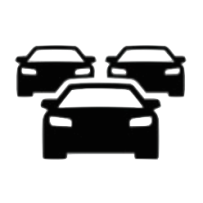 4 НАПРЯМ:

Медичне забезпечення у сфері безпеки дорожнього руху та підготовки водіїв
6 НАПРЯМ:

Безпека перевезення пасажирів та вантажів комерційним автомобільним транспортом
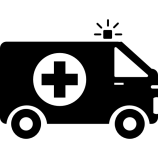 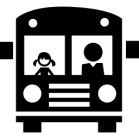 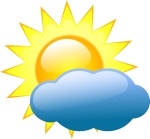 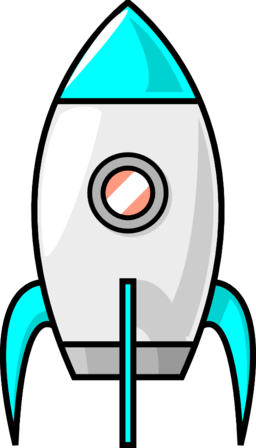 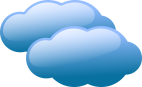 3 НАПРЯМ:

Безпечність доріг та дорожньої інфраструктури
7 НАПРЯМ:

Безпечна поведінка учасників дорожнього руху
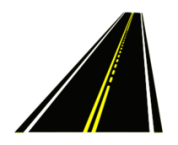 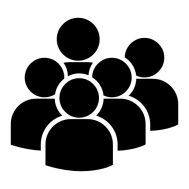 9
2 НАПРЯМ:

Статистичний облік та аналіз
8 НАПРЯМ:

Реагування та управління наслідками ДТП
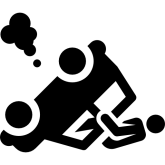 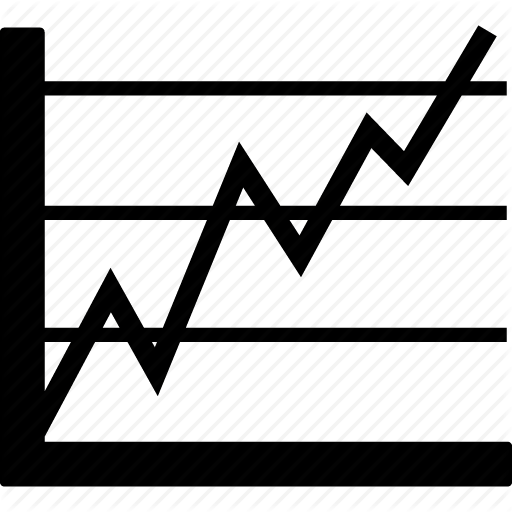 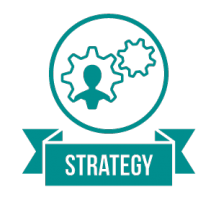 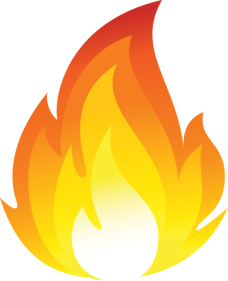 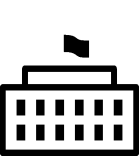 1 НАПРЯМ:

Державне управління у сфері забезпечення безпеки дорожнього руху
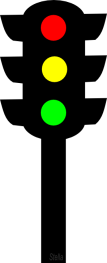 9 НАПРЯМ:

Забезпечення дотримання правил дорожнього руху
11
НАПРЯМИ РЕАЛІЗАЦІЇ СТРАТЕГІЇ,
ОСНОВНІ ПЕРШОЧЕРГОВІ ЗАХОДИ ТА ЩО НЕОБХІДНО ЗРОБИТИ
3
4
Впровадження використання нових технологій для покращення безпечності транспортних засобів
Забезпечення належного
технічного стану транспортних засобів 
у частині їх обладнання для перевезення
осіб з інвалідністю
5 НАПРЯМ:
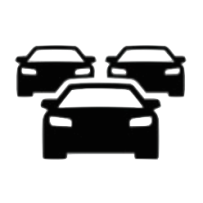 Гармонізація законодавства з питань безпеки конструкції транспортних засобів та їх технічного стану із законодавством ЄС
2
5
Забезпечення безпеки експлуатації електромобілів
Безпечність
транспортних засобів
1
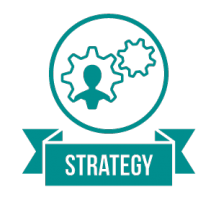 6
Реформування системи контролю за технічним станом транспортних засобів згідно з Директивою 2009/40/ЄС
Запровадження обов’язкового використання шин відповідно до пори року (сезону), контроль дотримання вимог
12
НАПРЯМИ РЕАЛІЗАЦІЇ СТРАТЕГІЇ,
ОСНОВНІ ПЕРШОЧЕРГОВІ ЗАХОДИ ТА ЩО НЕОБХІДНО ЗРОБИТИ
Запровадження системи підготовки та підтвердження професійної компетентності водіїв та персоналу автомобільного транспорту відповідно до Директиви 2003/59/ЄС та Регламенту (ЄС) 1071/2009
Створення мережі зон відпочинку
для водіїв вантажних та інших транспортних засобів на автомобільних дорогах загального користування та забезпечення виконання вимог із використання тахографів  та обмежувачів швидкості для автобусів та вантажних транспортних засобів згідно з
Директивою ЄС 92/6/ЕЄС
4
5
Забезпечення відповідності транспортних засобів, що здійснюють перевезення небезпечних вантажів, швидкопсувних харчових
продуктів, міжнародним вимогам
3
5 НАПРЯМ:
6
Запровадження технічної придорожньої перевірки придатності до експлуатації комерційних транспортних засобів у відповідності до Директиви 2014/47/ЄС
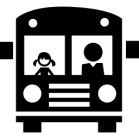 Забезпечення системного контролю за габаритно-ваговими параметрами транспортних засобів та підвищення відповідальності за порушення габаритно-вагових параметрів транспортних засобів
2
7
Впровадження систем управління безпекою дорожнього руху суб’єктами господарювання, які проводять діяльність з перевезення пасажирів та вантажів
Безпека перевезення
пасажирів та вантажів
комерційним автомобільним транспортом
Забезпечення ефективного державного нагляду (контролю)  за дотриманням вимог безпеки дорожнього руху суб’єктами господарювання, які провадять діяльність
з перевезення пасажирів і вантажів та посилення відповідальності за порушення ними вимог законодавства з питань безпеки дорожнього руху
1
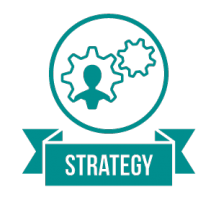 8
Запровадження європейської системи допуску до ринку автомобільних перевезень пасажирів та вантажів у відповідності із
Регламентом (ЄС) 1071/2009
13
МОЇ КОНТАКТИ
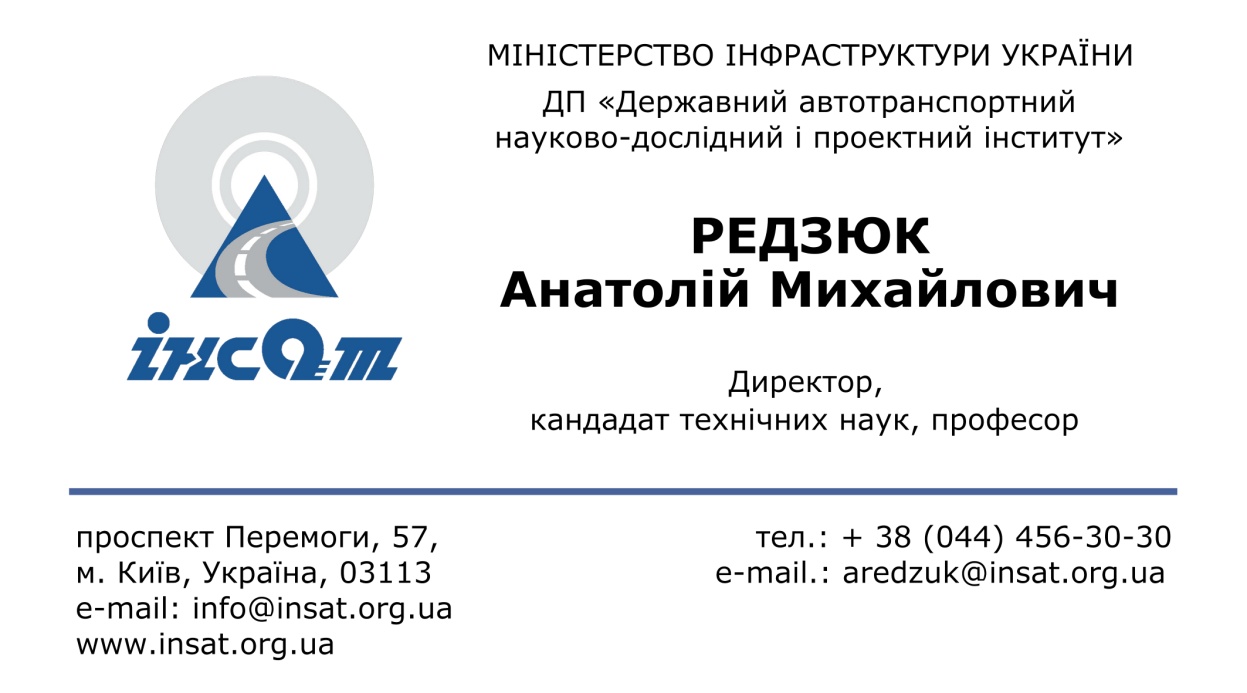 ДЯКУЮ ЗА УВАГУ!
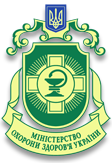 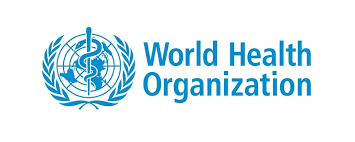 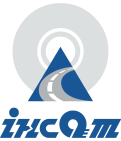 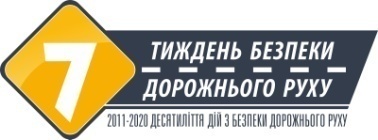 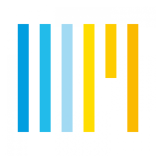 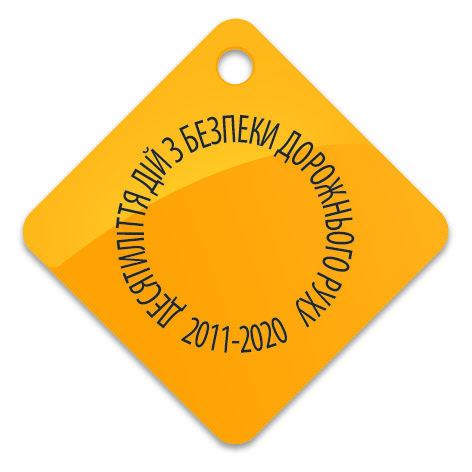 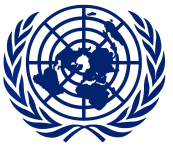 14
ТИЖДЕНЬ БЕЗПЕКИ ДОРОЖНЬОГО РУХУ - 2017
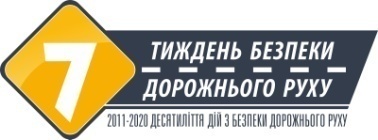 «СТРАТЕГІЧНІ НАПРЯМИ ПІДВИЩЕННЯ РІВНЯ БЕЗПЕКИ ДОРОЖНЬОГО РУХУ В УКРАЇНІ»
Науково-практична конференція
«Актуальні аспекти убезпечення дорожнього руху в Україні.
Стратегія та план дій. Безпека транспортних засобів та їх експлуатації»
(11 травня 2017 року, м. Київ)